Mathematics Materials               Lecturer: A.M.Alazzawe                                     FIRST CLASS
ST
1
SEMESTER
Chapter7
Matrices and determinants
Matrices
Definition: An m×n matrix is a rectangular array of numbers (m rows and n columns) enclosed in brackets. The
numbers are called the elements of the matrix.
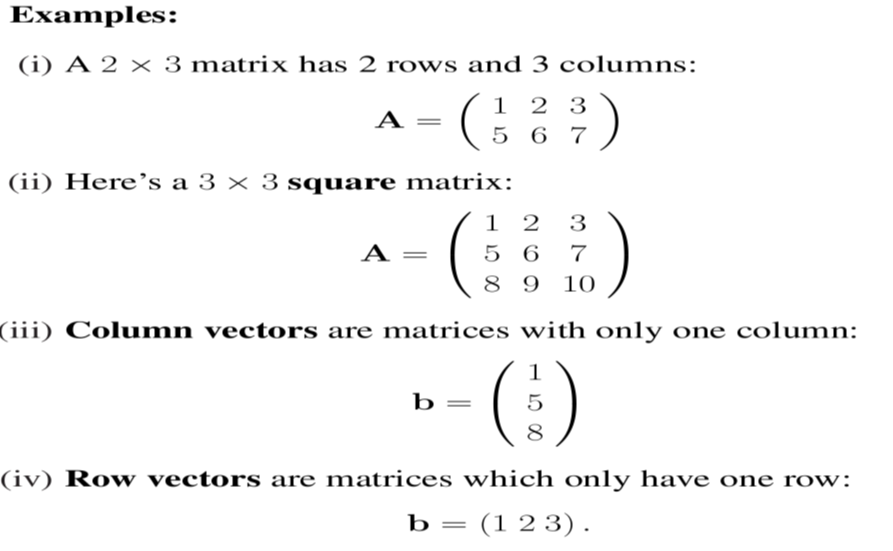 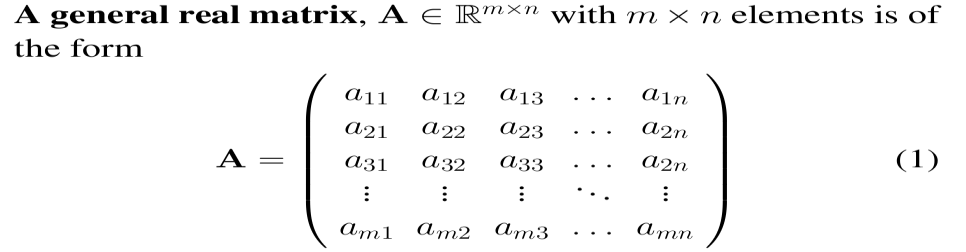 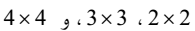 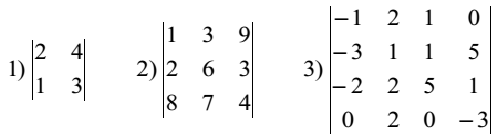 1
Mathematics Materials               Lecturer: A.M.Alazzawe                                     FIRST CLASS
ST
1
SEMESTER
We refer to the elements via double indices as follows
(i) The first index represents the row.       (ii) The second index represents the column.
(a32) is the element in row 3, column 2 of the matrix A.
Use lowercase boldface (or underlined) letters for vectors
a b c (or a, b, c)
Use uppercase boldface (or underlined) letters for matrices
A B C (or A, B , C )
Refer to the respective elements by lowercase letters with the
appropriate number of indices e.g.
bi    is a vector element
aij  is a matrix element
Matrix algebra
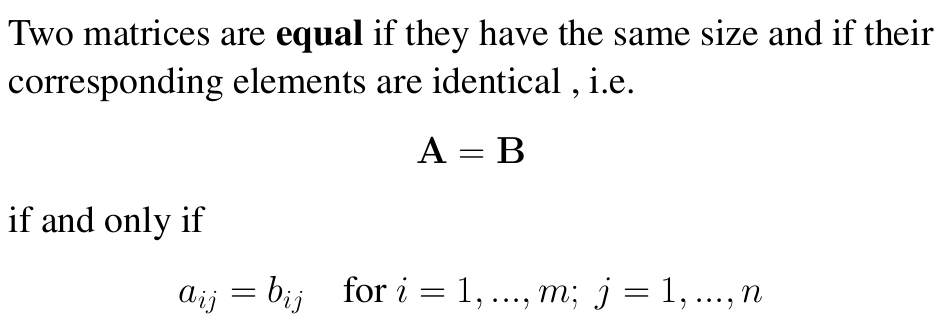 Matrix addition
 Two matrices can only be added if they have the same size.
 The result is another matrix of the same size.
2
Mathematics Materials               Lecturer: A.M.Alazzawe                                     FIRST CLASS
ST
1
SEMESTER
 We add matrices by adding their corresponding elements, i.e.
A = B + C
is obtained (element-wise) via
aij = bij + cij                             for i = 1, ..., m; j = 1, ..., n
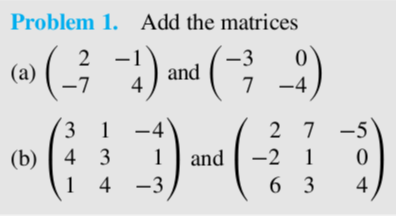 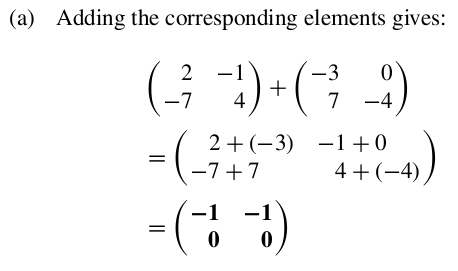 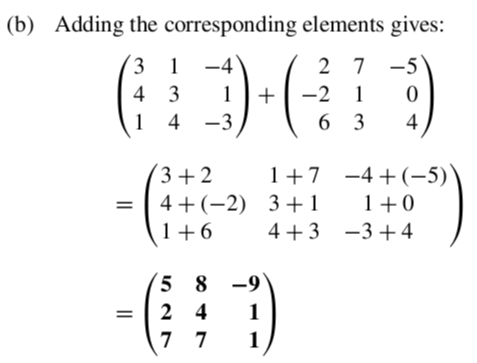 3
Mathematics Materials               Lecturer: A.M.Alazzawe                                     FIRST CLASS
ST
1
SEMESTER
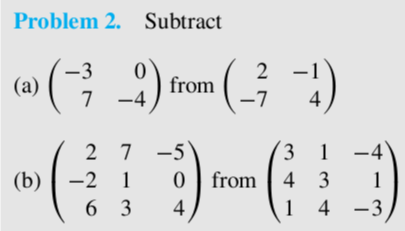 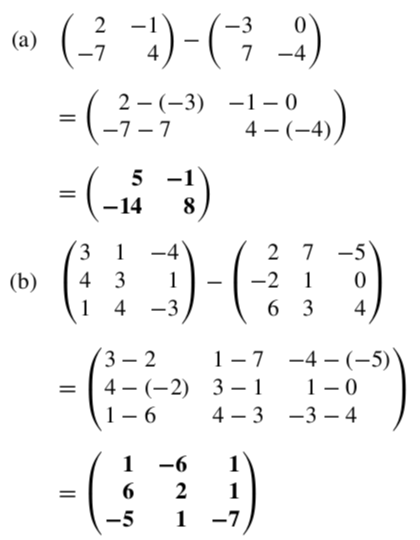 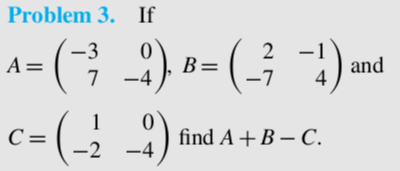 4
Mathematics Materials               Lecturer: A.M.Alazzawe                                     FIRST CLASS
ST
1
SEMESTER
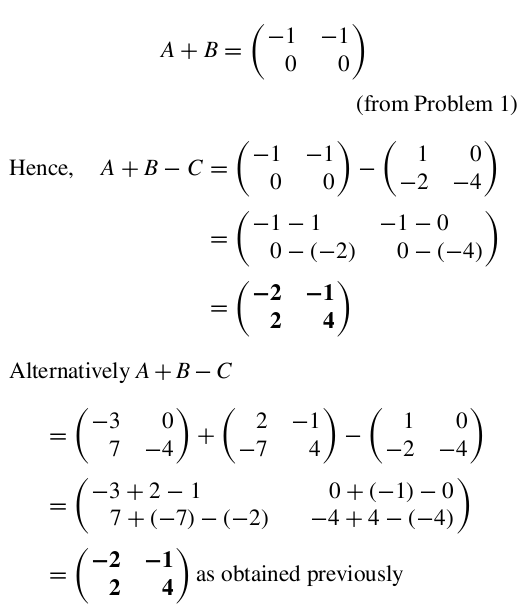 Multiplication
When a matrix is multiplied by a number, called scalar multiplication, a single matrix
results in which each element of the original matrix has been multiplied by the
number.
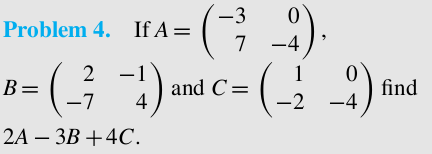 5
Mathematics Materials               Lecturer: A.M.Alazzawe                                     FIRST CLASS
ST
1
SEMESTER
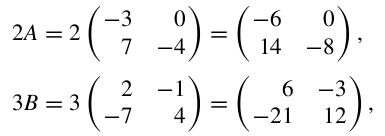 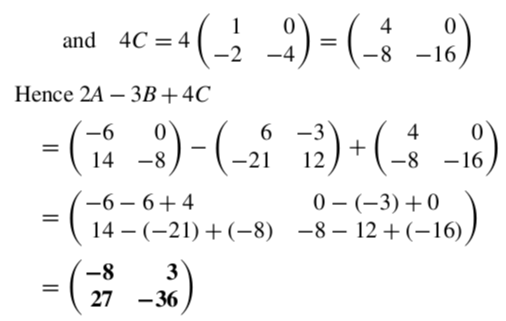 EX.
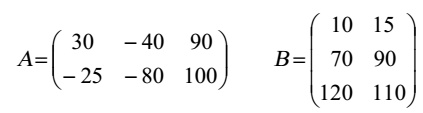 Find
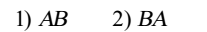 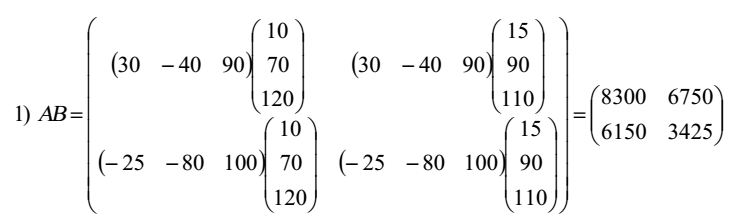 6
Mathematics Materials               Lecturer: A.M.Alazzawe                                     FIRST CLASS
ST
1
SEMESTER
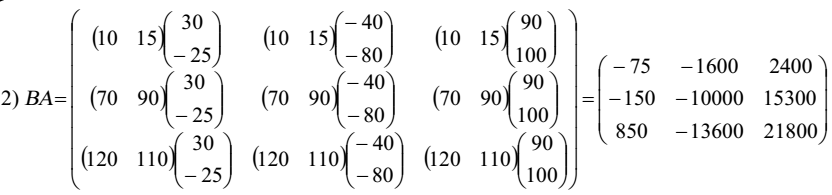 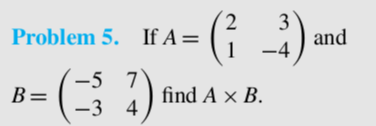 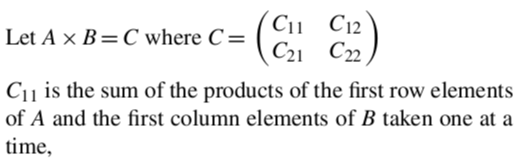 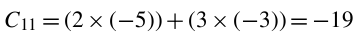 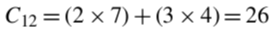 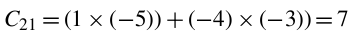 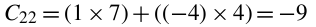 7
Mathematics Materials               Lecturer: A.M.Alazzawe                                     FIRST CLASS
ST
1
SEMESTER
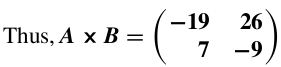 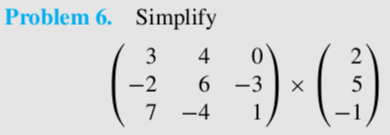 3x3     * 1x3    =3x1
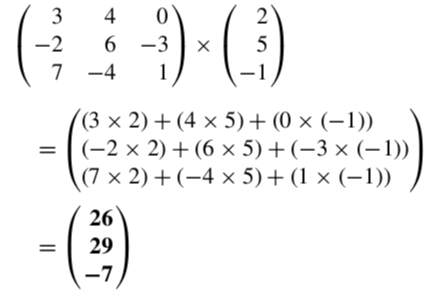 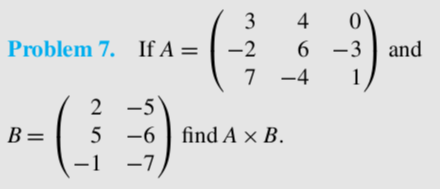 3 x 3 * 2 x 3 = 3x2
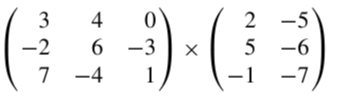 8
Mathematics Materials               Lecturer: A.M.Alazzawe                                     FIRST CLASS
ST
1
SEMESTER
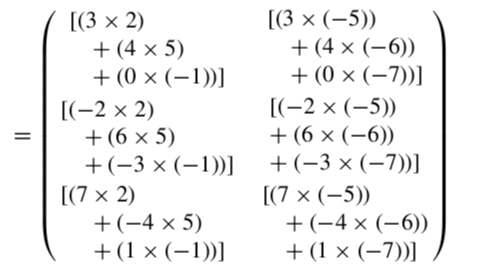 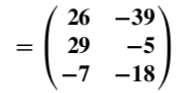 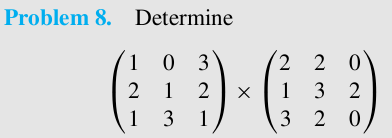 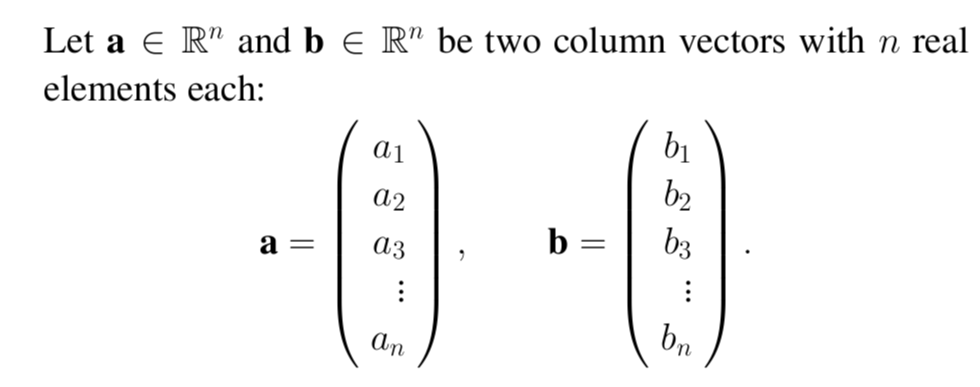 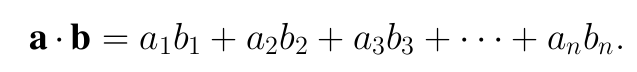 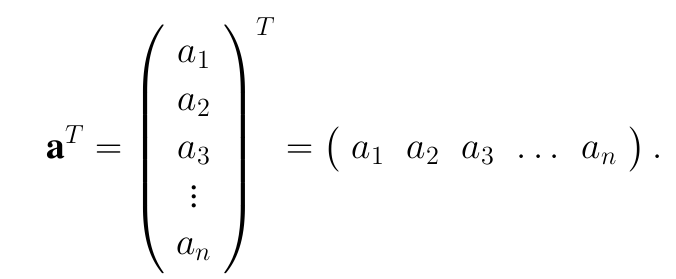 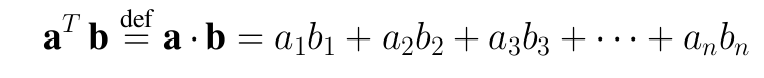 9
Mathematics Materials               Lecturer: A.M.Alazzawe                                     FIRST CLASS
ST
1
SEMESTER
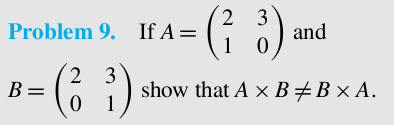 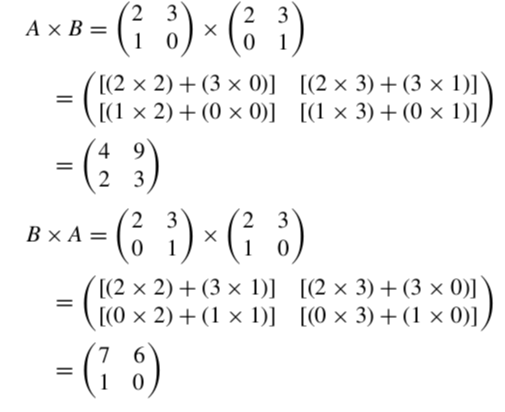 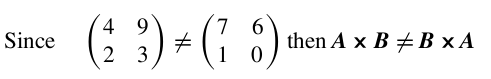 Determinant of a matrix
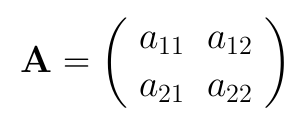 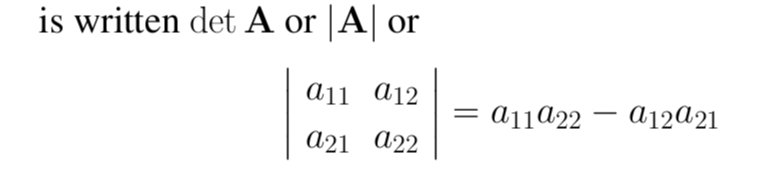 10
Mathematics Materials               Lecturer: A.M.Alazzawe                                     FIRST CLASS
ST
1
SEMESTER
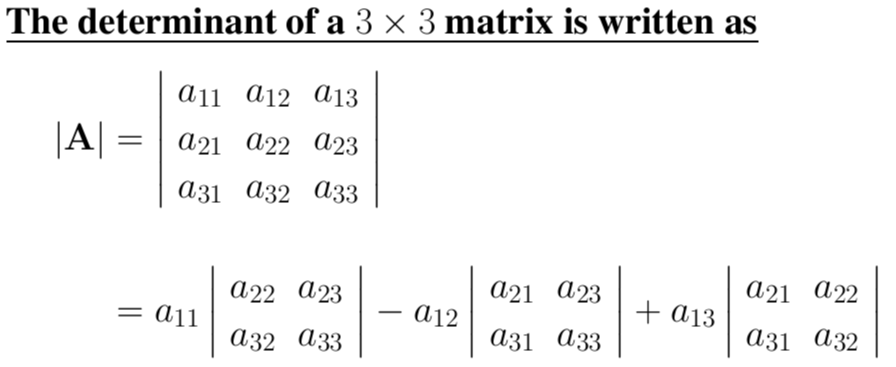 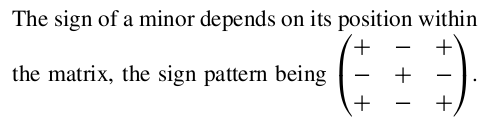 That is the 3 × 3 determinant is defined in terms of determinants of 2 × 2 sub-matrices of A. These are called the
minors of A.
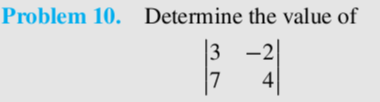 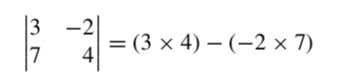 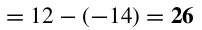 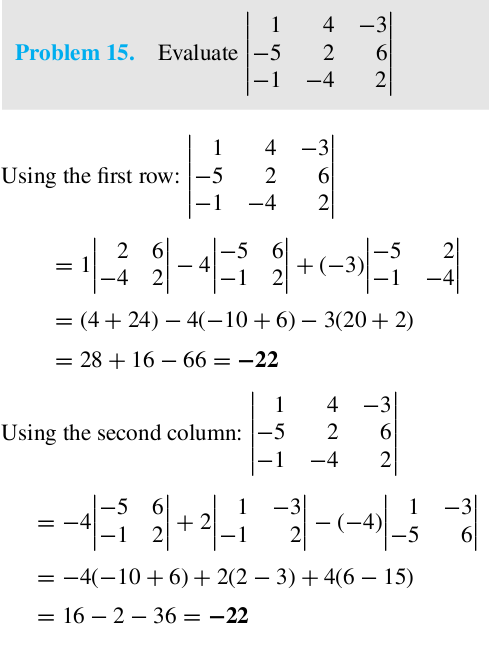 11
Mathematics Materials               Lecturer: A.M.Alazzawe                                     FIRST CLASS
ST
1
SEMESTER
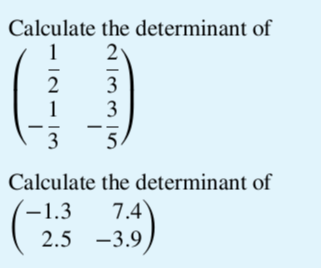 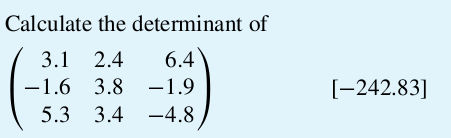 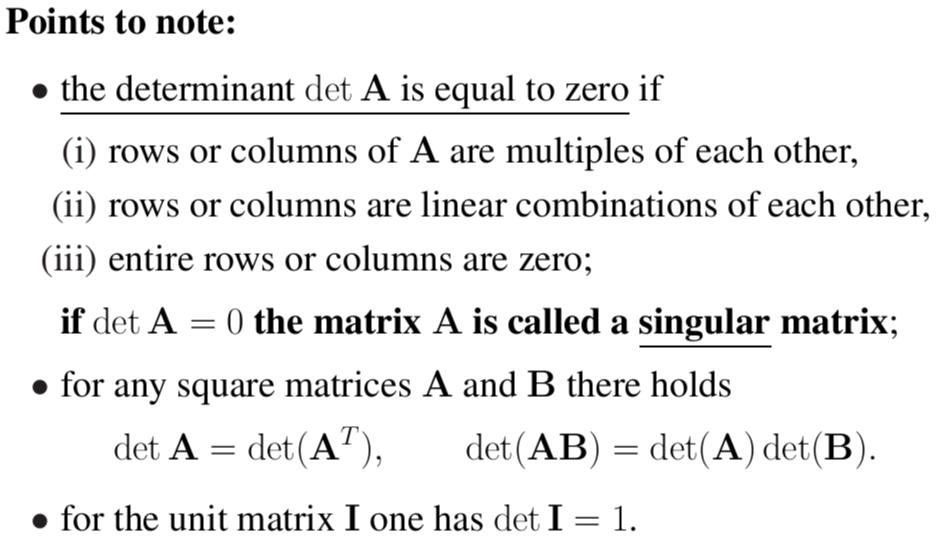 12
Mathematics Materials               Lecturer: A.M.Alazzawe                                     FIRST CLASS
ST
1
SEMESTER
THE INVERSE OR RECIPROCAL OF A 2 BY 2 MATRIX
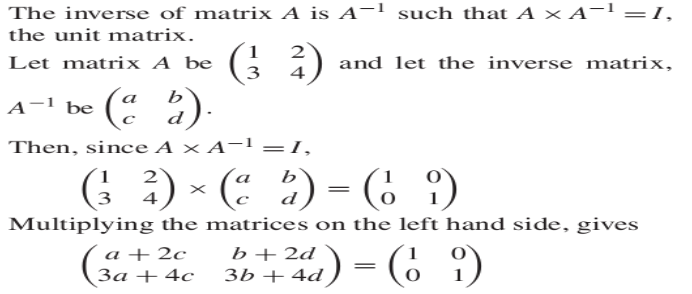 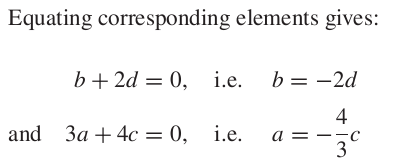 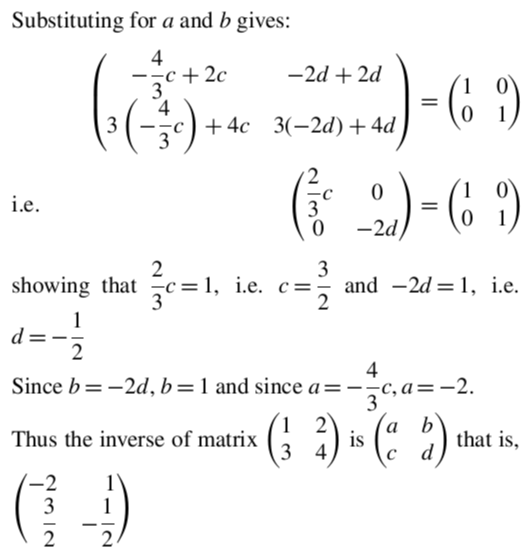 13
Mathematics Materials               Lecturer: A.M.Alazzawe                                     FIRST CLASS
ST
1
SEMESTER
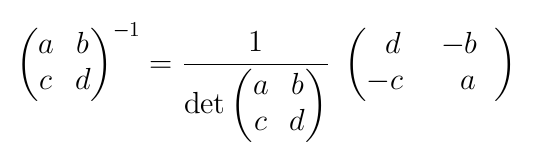 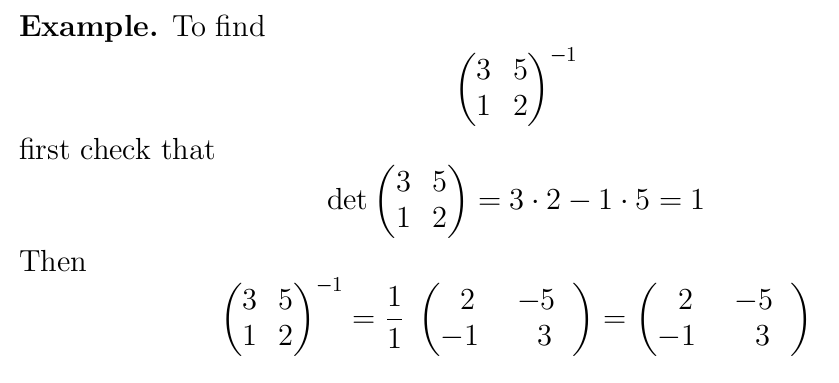 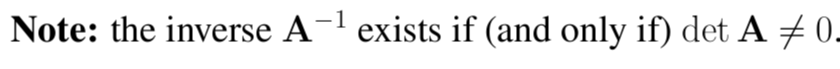 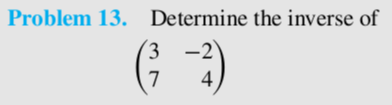 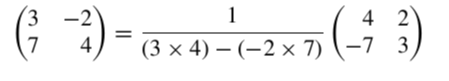 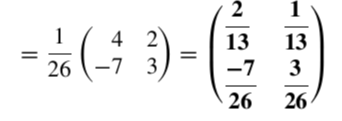 14
Mathematics Materials               Lecturer: A.M.Alazzawe                                     FIRST CLASS
ST
1
SEMESTER
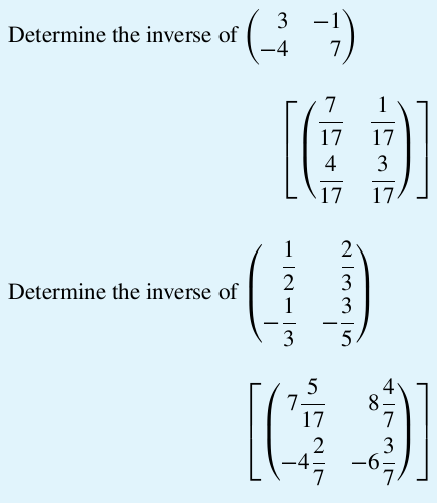 THE INVERSE OR RECIPROCAL OF A 3 BY 3 MATRIX
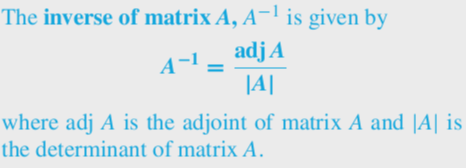 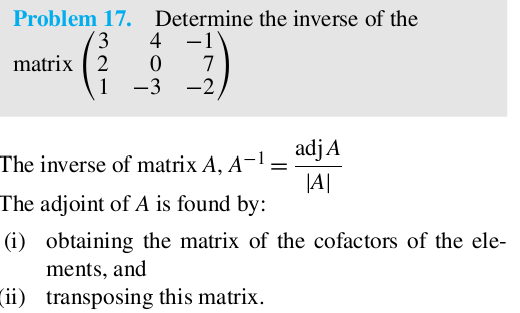 15
Mathematics Materials               Lecturer: A.M.Alazzawe                                     FIRST CLASS
ST
1
SEMESTER
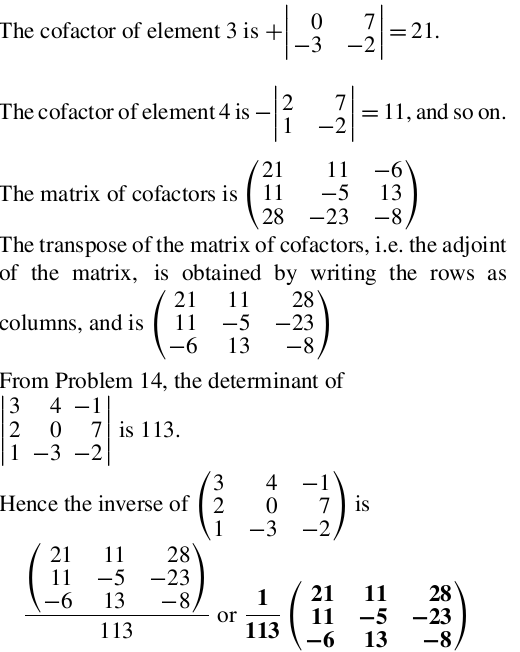 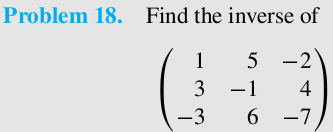 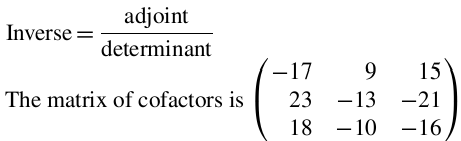 16
Mathematics Materials               Lecturer: A.M.Alazzawe                                     FIRST CLASS
ST
1
SEMESTER
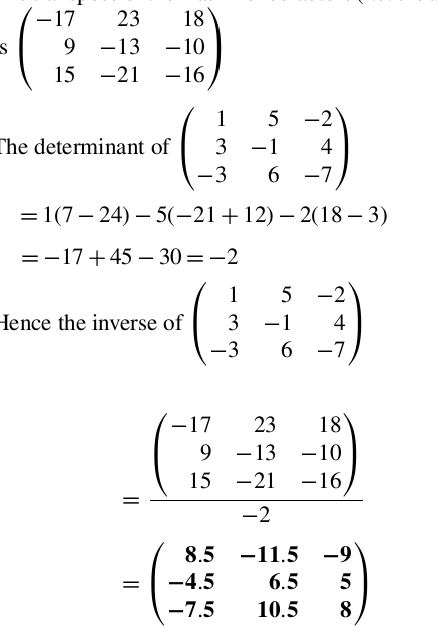 17
Mathematics Materials               Lecturer: A.M.Alazzawe                                     FIRST CLASS
ST
1
SEMESTER
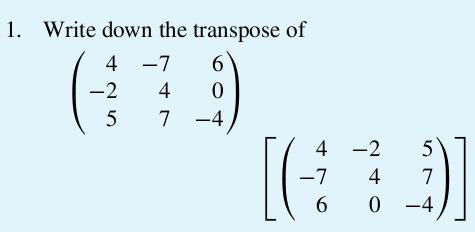 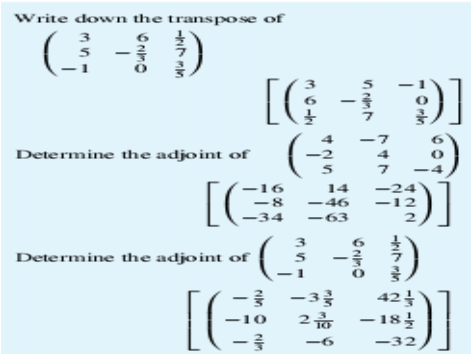 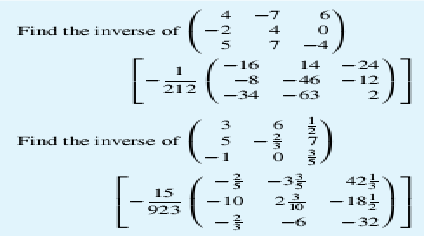 18